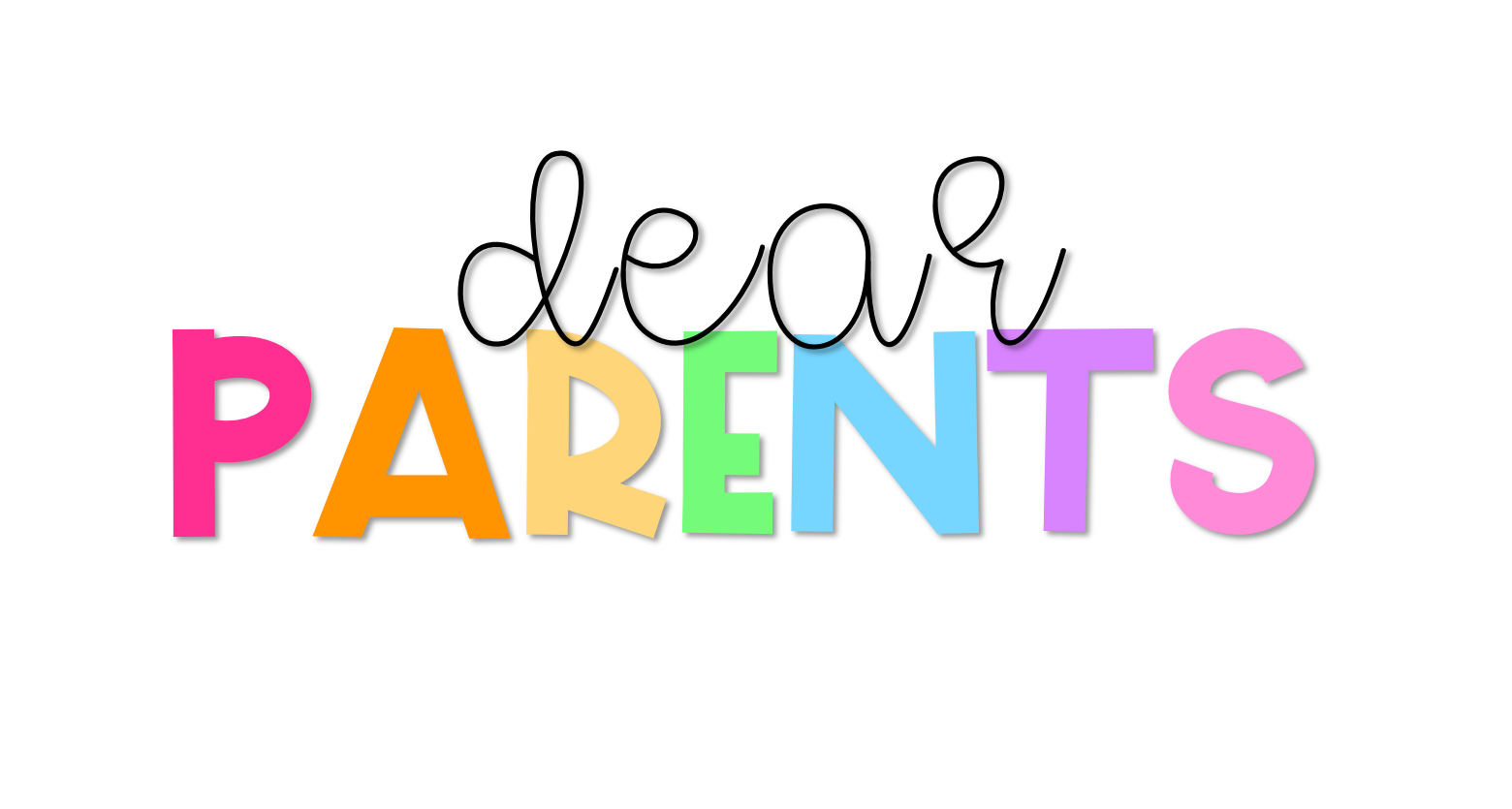 PARENT INFORMATION LETTER
Dear Parents, Students, Family Members, and Guardians,
I am pleased to welcome you to the new school year! I am looking forward to having your child as a student! Parents, family members, and guardians are the driving force in their student’s life. I encourage you to show your interest by asking your Pre-K Student about the school day and making sure assignments are completed and returned to school. It is important that you check their daily calendar and go over their assignments with them each evening. Also, watch out for school-wide communication in your child’s organization binder each day. Please refer to our ClassDojo and peek of the weeks for information about your child’s education. As a new school year approaches, I would like to share some helpful hints that I think will make the start of the school year go smoothly.

Important Information:

Our school day begins at 8:30 am. Dismissal begins at 3:55 pm. 
Please make sure your child comes to school prepared to learn. This means that they have received a good nights rest, have eaten a healthy breakfast (or will eat at school- Breakfast begins at 8:00-8:30 am), have completed all of their homework the night before, and have all supplies for the day. I recommend getting your student into the habit of setting out their belongings the evening before school. By starting off the year doing this, you can build a habit of it at home. Your morning will be calm and organized, and your student will be ready to learn!
Snack: Send your child to school with a water bottle and healthy snack. We have snack during the day so please send an item; the student can open themselves, and doesn’t make a mess. (Teacher does not prove snacks). Please send a water bottle that your child can keep at his or her desk for drinks. 
Lunch: The lunch menu is available on our school website, it is posted in our classroom, and a hard copy will be sent home each month. 
Take Home Folder: On the first day of school, we will use this folder to create an organization folder. This folder will carry important papers like homework and permission slips to and from school. The left side of the folder will be labeled LEFT AT HOME and the right side of the folder will be labeled BRING RIGHT BACK. In this folder there will be a behavior calendar marked with a stamp or a note for unacceptable behavior. Please make sure you ask your child about these folders each night. In addition, please encourage your child to place their papers on the appropriate side to keep them organized. Please note the folder including all its contents are items purchased by the teacher. Please help your students to be accountable at home by keeping track of these items and keeping them in good condition.
Homework: In Pre-k, we send home extra practice to encourage students to practice what they have learned. These will be given with the Peek of the Week on Friday. Students will not be penalized for non-completion of extra practice.
Transportation: Please make sure any change to your child’s afternoon transportation are made in writing. You must send a not with your child in order to change their afternoon transportation. Please put the note in the folder in the zipper pouch. Changes can not be made throughemail or classDOJO. All transportation changes need to go through the office. However, you may reach out the let me know there was a note.
Estimados 
PADRES
CARTA DE INFORMACIÓN PARA PADRES
Estimados padres, estudiantes, familiares y tutores,
¡Me complace darle la bienvenida al año escolar! ¡Estoy deseando tener a su hijo como estudiante! Los padres, los miembros de la familia y los tutores son la fuerza impulsora en la vida de sus estudiantes. Lo aliento a que muestre su interés preguntando a su estudiante de Pre-K sobre el día escolar y asegurándose de que las tareas se completen y regresen a la escuela. Es importante que revise su calendario diario y repase sus tareas con ellos cada noche. Además, tenga cuidado con la comunicación en toda la escuela en la carpeta de la organización de su hijo todos los días. Consulte nuestro ClassDojo y eche un vistazo a las semanas para obtener información sobre la educación de su hijo. A medida que se acerca un nuevo año escolar, me gustaría compartir algunos consejos útiles que creo que harán que el inicio del año escolar transcurra sin problemas.

Información importante:
Nuestro día escolar comienza a las 8:30 am. El despido comienza a las 3:55 pm. 
Por favor, asegúrese de que su hijo venga a la escuela preparado para aprender. Esto significa que han recibido un buen descanso nocturno, han comido un desayuno saludable (o comerán en la escuela: el desayuno comienza a las 8:00-8:30 am), han completado toda su tarea la noche anterior y tienen todos los suministros para el día. Recomiendo que su estudiante tenga el hábito de exponer sus pertenencias la noche antes de la escuela. Al comenzar el año haciendo esto, puede desarrollar un hábito en casa. ¡Su mañana será tranquila y organizada, y su estudiante estará listo para aprender!
Merienda: Envíe a su hijo a la escuela con una botella de agua y un refrigerio saludable. Tenemos bocadillos durante el día, así que por favor envíe un artículo; el estudiante puede abrirse y no hace un desastre. (El maestro no prueba los bocadillos). Envíe una botella de agua que su hijo pueda guardar en su escritorio para tomar una copa. 
Almuerzo: El menú del almuerzo está disponible en el sitio web de nuestra escuela, se publica en nuestro aula y se enviará una copia impresa a casa cada mes. 
Llevar carpeta de inicio: El primer día de clases, usaremos esta carpeta para crear una carpeta de organización. Esta carpeta llevará papeles importantes como tareas y boletas de permiso hacia y desde la escuela. El lado izquierdo de la carpeta se etiquetará IZQUIERDA EN CASA y el lado derecho de la carpeta se etiquetará TRAER DERECHA DE VUELTA. En esta carpeta habrá un calendario de comportamiento marcado con un sello o una nota para el comportamiento inaceptable. Asegúrese de preguntarle a su hijo sobre estas carpetas cada noche. Además, anime a su hijo a colocar sus papeles en el lado apropiado para mantenerlos organizados. Tenga en cuenta que la carpeta que incluye todo su contenido son artículos comprados por el profesor. Por favor, ayude a sus estudiantes a ser responsables en casa haciendo un seguimiento de estos artículos y manteniéndolos en buenas condiciones.
Tarea: En Pre-kínder, enviamos a casa práctica adicional para alentar a los estudiantes a practicar lo que han aprendido. Estos se darán con el Peek de la Semana el viernes. Los estudiantes no serán penalizados por no completar la práctica adicional.
Transporte: Asegúrese de que cualquier cambio en el transporte de la tarde de su hijo se realice por escrito. Debe enviar un no con su hijo para cambiar su transporte por la tarde. Por favor, ponga la nota en la carpeta en la bolsa de cremallera. Los cambios no se pueden realizar a través de correo electrónico o classDOJO. Todos los cambios de transporte deben pasar por la oficina. Sin embargo, puede comunicarse con el hágamelo saber que había una nota.
ClassDojo: We use ClassDojo to track student’s points they earn and contact with parents. Each day, your child has opportunity to earn points based on his/her behavior and showing HOUSE characteristics. 
	ClassDojo Messaging allows me to send quick messages straight to your cell phone. I use this for reminders and important updates. You can also login on-line. The ClassDojo app (free for iPhones & Android) also allows you to send messages to me. This is by far the best way to contact me, as I frequently see these messages before emails.
Progress and/or ReportCards: Cards will be sent home at the end of each nine weeks in a manila envelopes. This is the only time grades will be posted, in pre-k, we perform progress monitoring, not number grades. They MUST be signed and returned. 
Classroom Expectations: In our class, we use a clip system, UP= for great choices DOWN= making poor choices. Students will receive a logical consequence if he/she choose to not follow expectations. Parents will be notified when a student has had a difficult day. These will be marked in the folder on the calendar. If at any time you have a question about the behaviors marked in the folder, or would just to know “how they are doing?” please feel free to ask.
Positive Reinforcement: In my classroom, I believe that positive reinforcement, along with classroom discipline and high expectations are the key to a cooperative learning environment. The students will have opportunity to earn individual, group, and class rewards.
Individual Rewards: Students will be able to earn “Monster Points” using ClassDojo. These points can be earned many ways through making good choices. Students can also earn House tickets and receive acknowledgement on the announcements and receive house points.
Class rewards: Students have a chance to receive rewards as a whole class: when given compliment in the hall, everyone is on task, working together as a group. Rewards can vary from extra recess to a special treat.
Please fill out and return the Student Information and Tell Me About Your Child forms. These forms are very important and will allow me to know some specifics about your child, such as how they are being transported home each day. 

I welcome and value parent involvement! I will need a variety of parent volunteers throughout the year in our classroom. I welcome help all year to get some materials prepped for the week. Please let me know if you can help out by filling out the Volunteer Form or sending me an email at stacy.pope@sfisd.org.

I hope this information will help you and your child get ready for a new and very exciting school year! Please remember that there is more information on how our classroom runs that you will receive at the beginning of the school year!
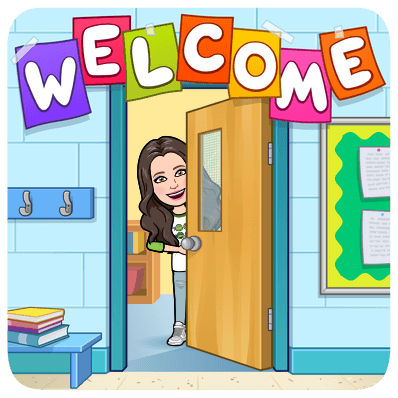 I am looking forward to an awesome year!
Mrs. Pope
ClassDojo: Usamos ClassDojo para rastrear los puntos de los estudiantes que ganan y contactar con los padres. Cada día, su hijo tiene la oportunidad de ganar puntos en función de su comportamiento y mostrando las características de HOUSE. 
ClassDojo Messaging me permite enviar mensajes rápidos directamente a su teléfono celular. Utilizo esto para recordatorios y actualizaciones importantes. También puede iniciar sesión en línea. La aplicación ClassDojo (gratuita para iPhones y Android) también te permite enviarme mensajes. Esta es, con mucho, la mejor manera de contactarme, ya que con frecuencia veo estos mensajes antes de los correos electrónicos.
Progreso y / o boletas de calificaciones: Las tarjetas se enviarán a casa al final de cada nueve semanas en sobres de manila. Esta es la única vez que se publicarán las calificaciones, en pre-kínder, realizamos un monitoreo del progreso, no las calificaciones numéricas. DEBEN ser firmados y devueltos. 
Expectativas del aula: En nuestra clase, usamos un sistema de clips, UP = para grandes elecciones DOWN = tomar malas decisiones. Los estudiantes recibirán una consecuencia lógica si eligen no seguir las expectativas. Los padres serán notificados cuando un estudiante haya tenido un día difícil. Estos se marcarán en la carpeta del calendario. Si en algún momento tiene una pregunta sobre los comportamientos marcados en la carpeta, o simplemente para saber "¿cómo les va?", no dude en preguntar.
Refuerzo positivo: En mi aula, creo que el refuerzo positivo, junto con la disciplina en el aula y las altas expectativas son la clave para un entorno de aprendizaje cooperativo. Los estudiantes tendrán la oportunidad de ganar recompensas individuales, grupales y de clase.
Recompensas individuales: Los estudiantes podrán ganar "Monster Points" usando ClassDojo. Estos puntos se pueden ganar de muchas maneras a través de la toma de buenas decisiones. Los estudiantes también pueden ganar boletos de la casa y recibir un reconocimiento en los anuncios y recibir puntos de la casa.
Recompensas de clase: Los estudiantes tienen la oportunidad de recibir recompensas como una clase completa: cuando se les da un cumplido en el pasillo, todos están en la tarea, trabajando juntos como un grupo. Las recompensas pueden variar desde un recreo adicional hasta un regalo especial.
Por favor llene y devuelva los formularios de Información del Estudiante y Cuénteme sobre su Hijo. Estos formularios son muy importantes y me permitirán conocer algunos detalles sobre su hijo, como la forma en que está siendo transportado a casa cada día. 

¡Doy la bienvenida y valoro la participación de los padres! Necesitaré una variedad de padres voluntarios durante todo el año en nuestro aula. Doy la bienvenida a la ayuda durante todo el año para preparar algunos materiales para la semana. Por favor, hágamelo saber si puede ayudar completando el Formulario de Voluntario o enviándome un correo electrónico a stacy.pope@sfisd.org.

¡Espero que esta información lo ayude a usted y a su hijo a prepararse para un nuevo y muy emocionante año escolar! ¡Recuerde que hay más información sobre cómo funciona nuestro aula que recibirá al comienzo del año escolar!
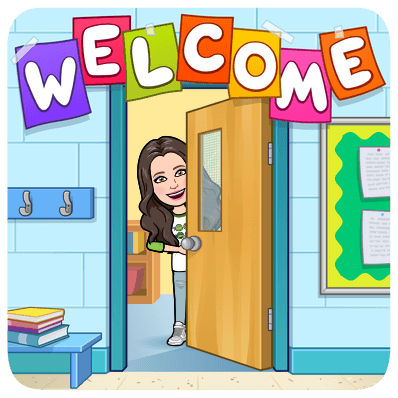 ¡Estoy deseando que llegue un año increíble!
Sra. Pope